Vertebrate Forms and Adaptations: Changes over time
IS 3-4 Vertebrate Biology Unit
Vertebrate Forms & Adaptations
What is a vertebrate? 
A group of organisms with vertebrae
Kingdom: Anamalia > Phylum: Chordata > Subphylum: Vertebrata
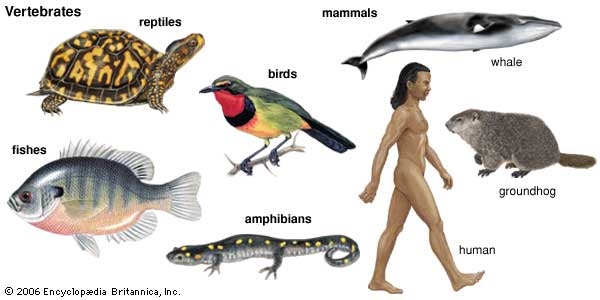 Vertebrae: Why Have them?
Support
Protect the notochord
Anchor Muscles
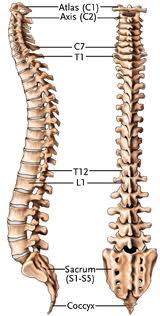 What is the difference between these two?
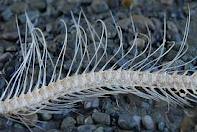 What drives those differences?
Evolution of habitats
Vertebrates in Water
Forms:
Limbs: Fins
Spine: Uniform Vertebrae, Plain, 2 spines (less muscle attachment) 
Why?
Less need for support in water
Different type of movement in water
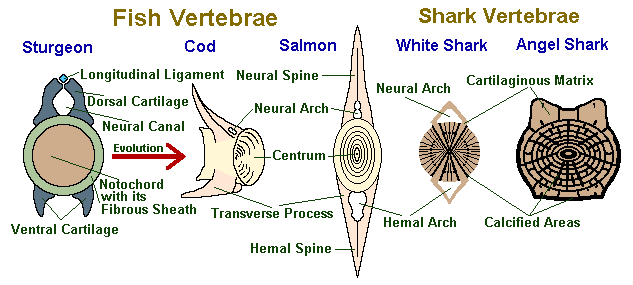 Vertebrates On Land
Forms:
Limbs: arms, legs, claws, feet, hands… (Why all the variety?) 
Spine: Varied Vertebrae in each organism, many spines (more muscle attachment)
Why?
Need support on land 
Many types of movement
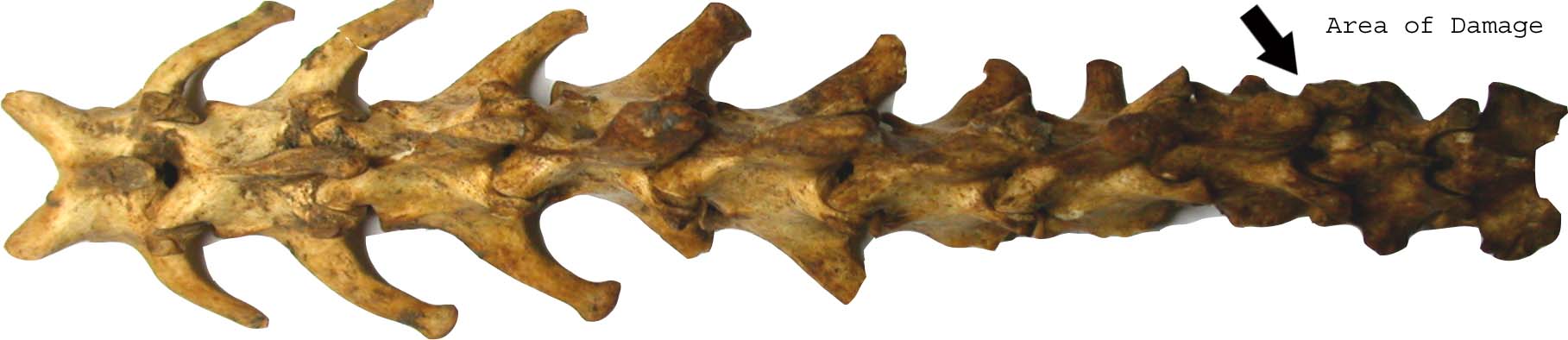 Vertebrates Back to Water
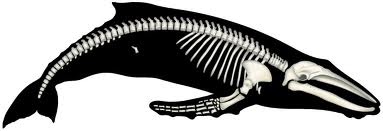 Forms:
Limbs: Fins but look same bones as hands 
Spine: Varied Vertebrae in each organism, many spines (more muscle attachment)
Why?
Less need for support in water – but it is hard to lose a feature unless it hurts you to have it (Term: Vestigial)
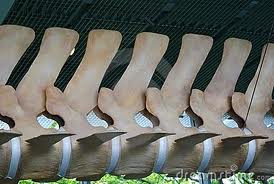 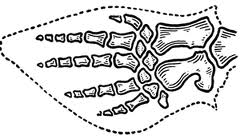